Understanding Seismic Events
Or
“ How to tell the difference between a reflection, a refraction a diffraction from one or more buried layers”
Ch.3 of “Elements of 3D Seismology” by Chris Liner
Outline-1
Full space, half space and quarter space
Traveltime curves of direct ground- and air- waves and rays
Error analysis of direct waves and rays
Constant-velocity-layered half-space
Constant-velocity versus Gradient layers
Reflections
Scattering Coefficients
Outline-2
AVA-- Angular reflection coefficients
Vertical Resolution
Fresnel- horizontal resolution
Headwaves
Diffraction
Ghosts
Land
Marine
Velocity layering
“approximately hyperbolic equations”
multiples
A few NEW and OLD idealizations used by applied seismologists…..
IDEALIZATION #1:
“Acoustic waves can travel in either a constant velocity full space, a half-space, a quarter space or a layered half-space”
A full space is infinite in all directions
-z
-X
X
z
A half-space is semi-infinite
X
-X
z
A quarter-space is quarter-infinite
X
-X
z
Outline
Full space, half space and quarter space
Traveltime curves of direct ground- and air- waves and rays
Error analysis of direct waves and rays
Constant-velocity-layered half-space
Constant-velocity versus Gradient layers
Reflections
Scattering Coefficients
A direct air wave and a direct ground P-wave …..
X
-X
z
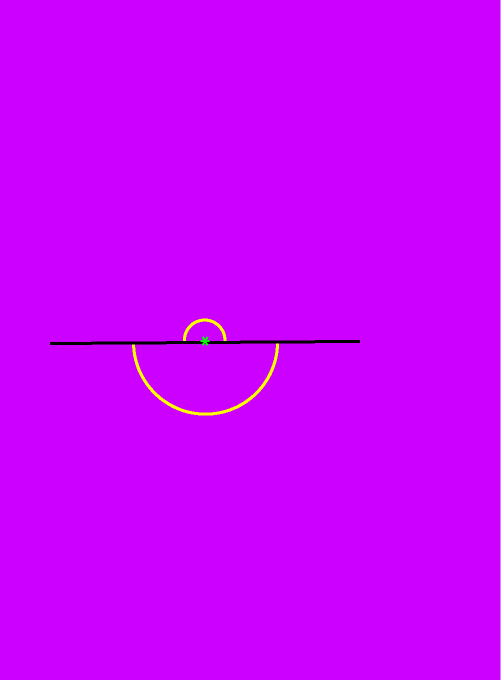 A direct air wave and a direct ground P-wave …..
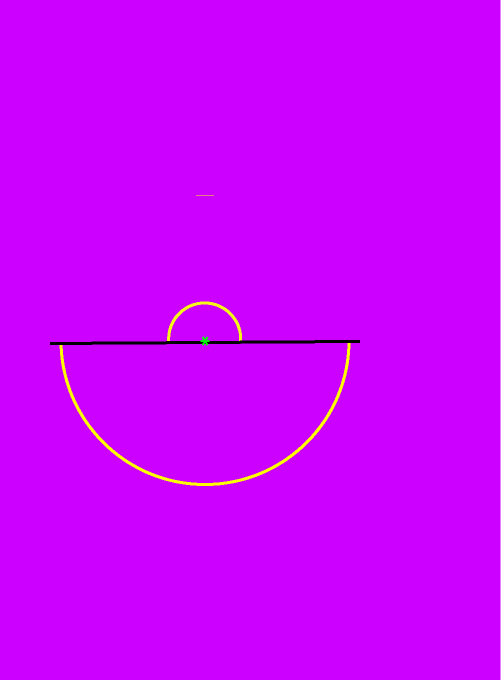 A direct air wave and a direct ground P-wave …..
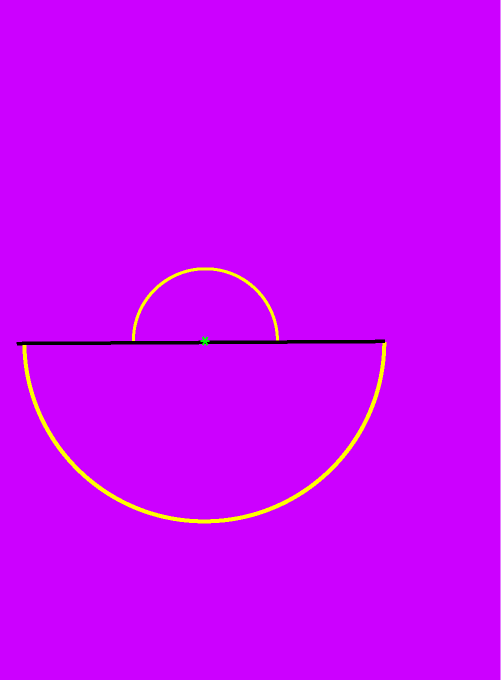 A direct air wave and a direct ground P-wave …..
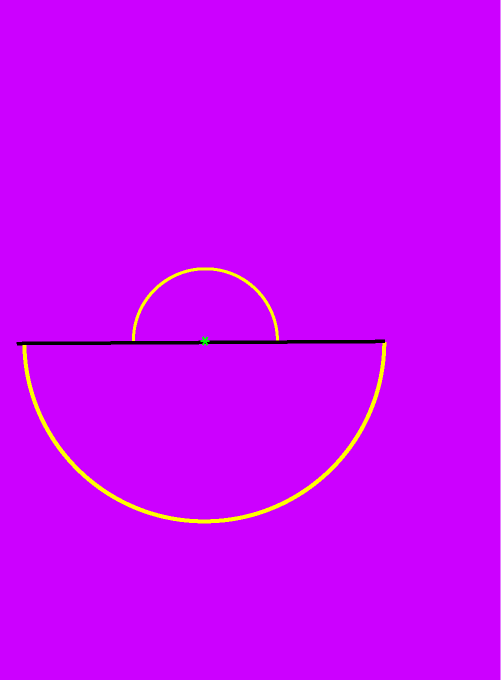 The data set of a shot and its geophones is called a shot gather or ensemble.
Vp air
ray
wavefront
Vp ground
geophone
Traveltime curves for direct arrivals
Shot-receiver distance X (m)
Time (s)
Traveltime curves for direct arrivals
Shot-receiver distance X (m)
Direct ground P-wave e.g. 1000 m/s
Time (s)
dT
dx
Air-wave or air-blast (330 m/s)
dT
dx
Outline
Full space, half space and quarter space
Traveltime curves of direct ground- and air- waves and rays
Error analysis of direct waves and rays
Constant-velocity-layered half-space
Constant-velocity versus Gradient layers
Reflections
Scattering Coefficients
Error analysis of direct waves and rays
Originally taken from 
http://www.rit.edu/cos/uphysics/uncertainties/Uncertaintiespart2.html
		by Vern Lindberg

Now available from here
TWO APPROXIMATIONS TO ERROR ANALYSIS
Liner presents the general error analysis method with partial differentials.
Lindberg derives the uncertainty of the product of two uncertain measurements with derivatives.
Error of the products
“The error of a product is approximately the sum of the individual errors in the multiplicands, or multiplied values.”
V = x/t
x = V. t
where,                      are, respectively errors (“+ OR -”) in the estimation of distance, time and velocity respectively.
Error of the products
“The error of a product is approximately the sum of the individual errors in the multiplicands, or multiplied values.”
(1)
Rearrange terms in (1)
(2)
Multiply both sides of (2) by V
(3)
Expand V in (3)
(4)
Note that (5) is analogous to Liner’s equation 3.7, on page 55
(5)
Error of the products
“In calculating the error, please remember that t, x and V and x are the average times and distances used to calculate the slopes, i.e. dT and dx below
(1
+ error in x
}
} + error in t
} - error in t
}
Time (s)
- error in x
dT
dx
dT
dx
Region of total error
Traveltime curves for direct arrivals
Shot-receiver distance X (m)
Direct ground P-wave e.g. 1000 m/s
Time (s)
dT
dx
Air-wave or air-blast (330 m/s)
dT
dx
Outline
Full space, half space and quarter space
Traveltime curves of direct ground- and air- waves and rays
Error analysis of direct waves and rays
Constant-velocity-layered half-space
Constant-velocity versus Gradient layers
Reflections
Scattering Coefficients
A layered half-space
X
-X
z
A layered half-space
with constant-velocity layers
Eventually, …..
A layered half-space
with constant-velocity layers
Eventually, …..
A layered half-space
with constant-velocity layers
Eventually, …..
A layered half-space
with constant-velocity layers
………...after successive refractions,
A layered half-space
with constant-velocity layers
…………………………………………. the rays are turned back top the surface
Outline
Full space, half space and quarter space
Traveltime curves of direct ground- and air- waves and rays
Error analysis of direct waves and rays
Constant-velocity-layered half-space
Constant-velocity versus gradient layers
Reflections
Scattering Coefficients
Constant-velocity layers vs. gradient-velocity layers
“Each layer bends the ray along part of a circular path”
Outline
Full space, half space and quarter space
Traveltime curves of direct ground- and air- waves and rays
Error analysis of direct waves and rays
Constant-velocity-layered half-space
Constant-velocity versus gradient layers
Reflections
Scattering Coefficients
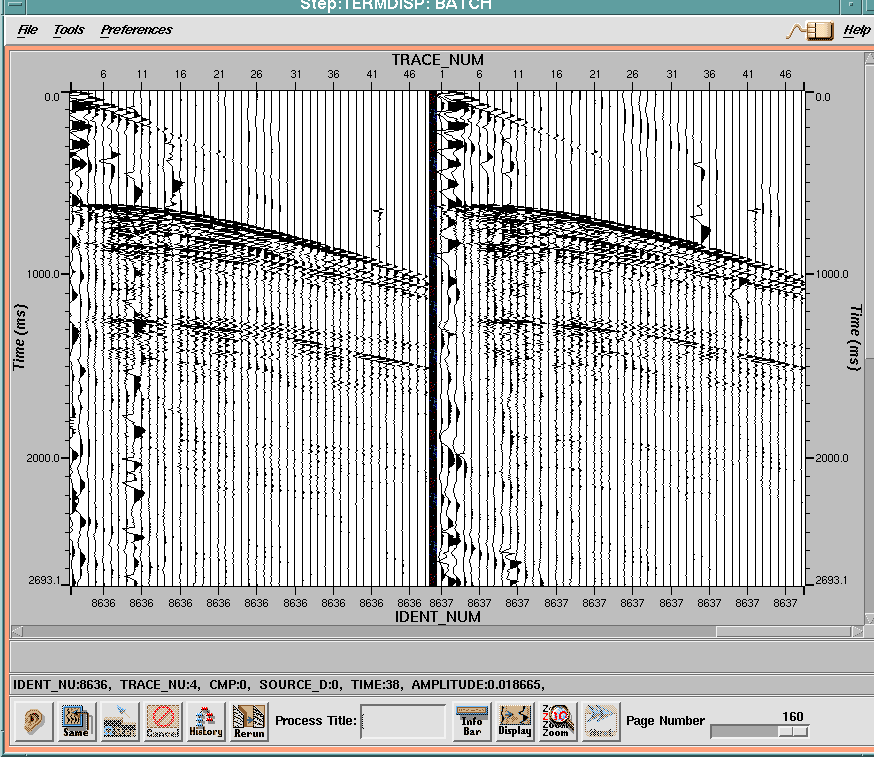 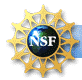 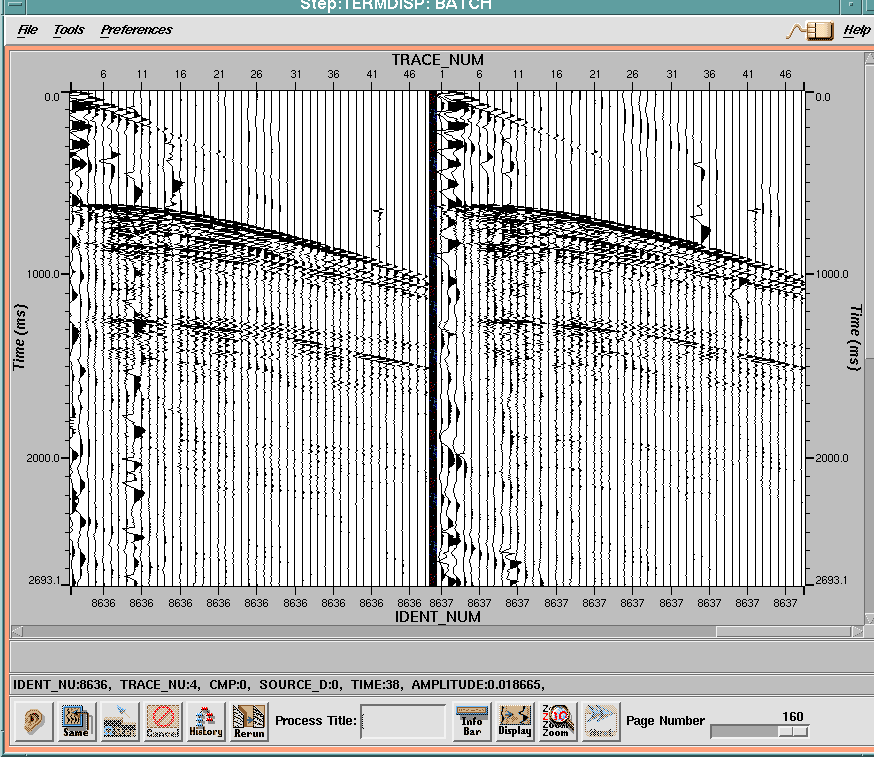 Direct water arrival
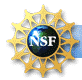 Hyperbola
y
asymptote
x
x
As x -> infinity,
Y-> X. a/b, where a/b is the slope of the asymptote
Reflection between a single layer and a half-space below
O
X/2
X/2
V1
h
P
Travel distance  = ?
Travel time   = ?
Reflection between a single layer and a half-space below
O
X/2
X/2
V1
h
P
Travel distance  = ?
Travel time   = ?
Consider the reflecting ray……. as follows ….
Reflection between a single layer and a half-space below
O
X/2
X/2
V1
h
P
Travel distance  =
Travel time   =
Reflection between a single layer and a half-space below
Traveltime  =
(6)
Reflection between a single layer and a half-space below and D-wave traveltime curves
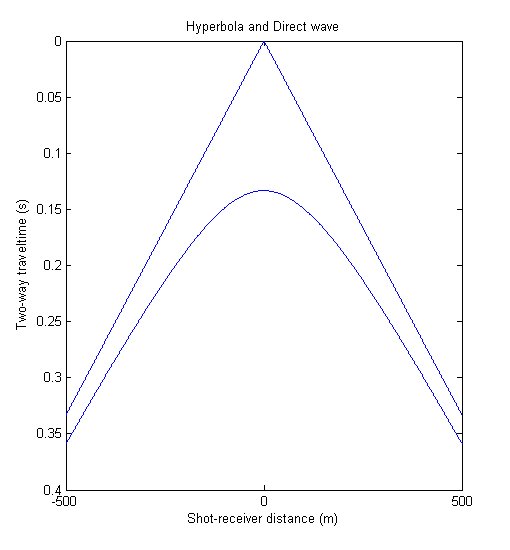 asymptote
Matlab code
Two important places on the traveltime 
hyperbola
#1 At X=0, T=2h/V1
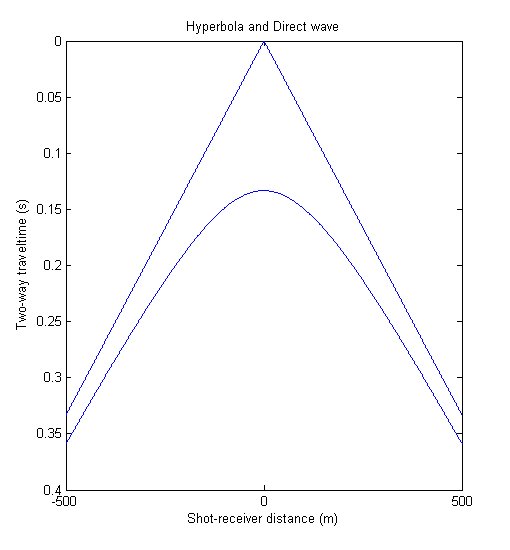 T0=2h/V1
*
h
Matlab code
#1As X--> very large values, and X>>h ,
then (6) simplifies into the equation of straight line with slope dx/dT = V1
If we start with
(6)
as the thickness becomes insignificant with respect to the source-receiver distance
By analogy with the parametric equation for a hyperbola, the slope of this line is 1/V1 i.e. 
a/b = 1/V1
What can we tell from the relative shape of the hyperbola?
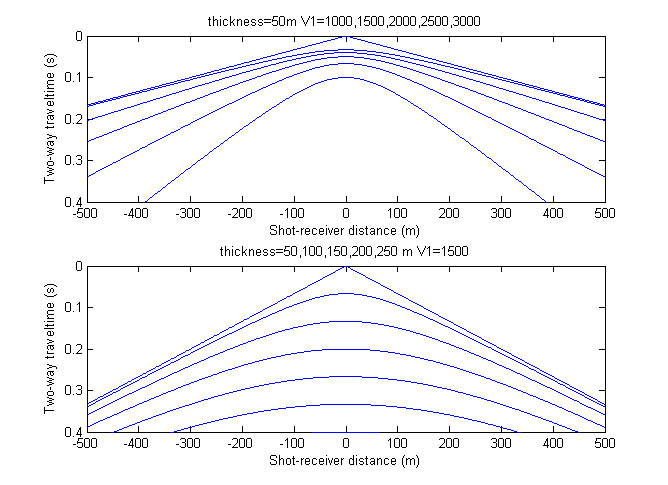 3000
Increasing velocity (m/s)
1000
50
Increasing thickness (m)
250
“Greater velocities, and greater thicknesses flatten the shape of the hyperbola, all else remaining constant”
Reflections from a dipping interface
#In 2-D
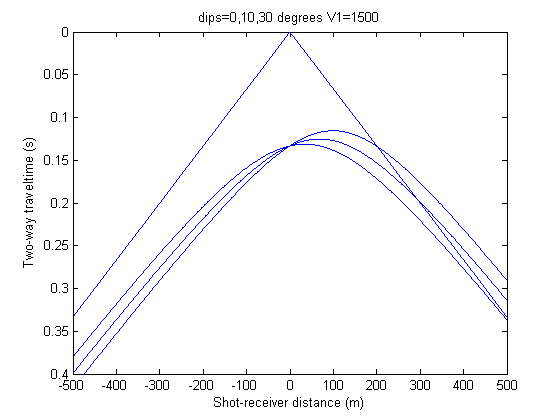 Direct waves
30
10
Matlab code
Reflections from a 2D dipping interface
#In 2-D:
“The apex of the hyperbola moves in the geological, updip direction to lesser times as the dip increases”
Reflections from a 3D dipping interface
#In 3-D
Azimuth (phi)
strike
Dip(theta)
Reflections from a 3D dipping interface
#In 3-D
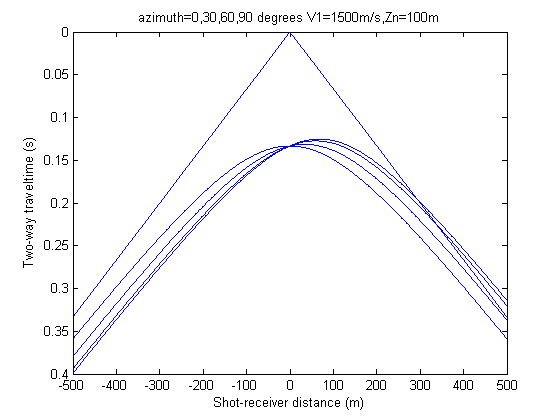 Direct waves
90
0
Matlab code
Reflections from a 2D dipping interface
#In 3-D:
“The apparent dip of a dipping interface grows from 0 toward the maximum dip as we  increase the azimuth with respect to the strike of the dipping interface”
Outline
Full space, half space and quarter space
Traveltime curves of direct ground- and air- waves and rays
Error analysis of direct waves and rays
Constant-velocity-layered half-space
Constant-velocity versus Gradient layers
Reflections
Scattering Coefficients
Amplitude of a traveling wave is affected by….
Scattering Coefficient
Amp = Amp(change in Acoustic Impedance (I))
Geometric spreading
Amp = Amp(r)
Attenuation  (inelastic, frictional loss of energy)
Amp = Amp(r,f)
Partitioning of energy at a reflecting interface at Normal Incidence
Reflected
Incident
Transmitted
Incident Amplitude      =  Reflected Amplitude  + Transmitted Amplitude
Reflected Amplitude    =  Incident Amplitude    x Reflection Coefficient
TransmittedAmplitude =  Incident Amplitude    x Transmission Coefficient
Partitioning of energy at a reflecting interface at Normal Incidence
Incident
Reflected
Transmitted
Scattering Coefficients  depend on the Acoustic Impedance changes across a boundary)
Acoustic Impedance of a layer (I) = density * Vp
Nomenclature for labeling reflecting and transmitted rays
P1` P1’
N.B. No refraction, normal incidence
P1`
P1`P2`P2’P1’
P1`P2`
P1`P2`P2’ P2`
P1`P2`P2’
Amplitude calculations depend on transmission and reflection coefficients which depend on whether ray is traveling down or up
R12
N.B. No refraction, normal incidence
Layer 1
1
T12 R23 T21
T12 R23 R21
Layer 2
T12
T12 R23
Layer 3
Reflection Coefficients
R12 = (I2-I1) / (I1+I2)
R21 = (I1-I2) / (I2+I1)
Transmission Coefficients
T12 = 2I1 / (I1+I2)
T21 = 2I2 / (I2+I1)
Example of Air-water reflection
Air: density =0; Vp=330 m/s
water: density =1; Vp=1500m/s
Air
Layer 1
Layer 2
Water
Example of Air-water reflection
Air: density =0; Vp=330 m/s
water: density =1; Vp=1500m/s
R12 = (I2-I1) / (I1+I2)
Example of Air-water reflection
Air: density =0; Vp=330 m/s
water: density =1; Vp=1500m/s
R12 = (I2-I1) / (I1+I2)
RAirWater = (IWater-IAir) / (IAir+IWater)
Example of Air-water reflection
Air: density =0; Vp=330 m/s
water: density =1; Vp=1500m/s
R12 = (I2-I1) / (I2+I1)
RAirWater = (IWater-IAir) / (IAir+IWater)
RAirWater = (IWater-0) / (0+IWater)
RAirWater = 1
Example of Water-air reflection
Air: density =0; Vp=330 m/s
water: density =1; Vp=1500m/s
Air
Layer 1
Layer 2
Water
Example of Water-air reflection
Air: density =0; Vp=330 m/s
water: density =1; Vp=1500m/s
R21 = (I1-I2) / (I1+I2)
Example of Water-air reflection
Air: density =0; Vp=330 m/s
water: density =1; Vp=1500m/s
R22 = (I1-I2) / (I1+I2)
RWaterAir = (IAir-IWater) / (IAir+IWater)
Example of Water-air reflection
Air: density =0; Vp=330 m/s
water: density =1; Vp=1500m/s
R21 = (I1-I2) / (I1+I2)
RWaterAir = (IAir-IWater) / (IAir+IWater)
RWaterAir = (0-IWater) / (0+IWater)
RWaterAir = -1 ( A negative reflection coefficient)
Effect of Negative Reflection Coefficient on a reflected pulse
Positive Reflection Coefficient (~0.5)
“Water-air interface is a near-perfect reflector”
In-class Quiz
Air
1 km
Water
0.1m steel plate
What signal is received back from the steel plate by the hydrophone (triangle) in the water after the explosion?
In-class Quiz
T12 R23 T21 at time t2
R12 at time t1
Water
Layer 1
Layer 2
0.1m steel plate
Layer 3
Steel: density = 8; Vp=6000 m/s
water: density =1; Vp=1500m/s
R12 = (I2-I1) / (I1+I2)
RWaterSteel = (Isteel-Iwater) / (Isteel+Iwater)
Steel: density = 8; Vp=6000 m/s; I=48,000
water: density =1; Vp=1500m/s; 1500
R12 = (I2-I1) / (I1+I2)
RWaterSteel = (Isteel-Iwater) / (Isteel+Iwater)
RWaterSteel = (46,500) / (49,500)
RWaterSteel = 0.94
Steel: density = 8; Vp=6000 m/s; I=48,000
water: density =1; Vp=1500m/s; 1500
R21 = (I1-I2) / (I1+I2)
RSteel water= (Iwater-Isteel) / (Iwater+Isteel)
RSteel water= (-46,500) / (49,500)
Rsteel water = -0.94
Steel: density = 8; Vp=6000 m/s ; I=48,000
water: density =1; Vp=1500m/s; I=1500
T12 = 2I1/ (I1+I2)
T WaterSteel= 2IWater/ (Iwater+Isteel)
T WaterSteel= 3000/ (49,500)
T WaterSteel= 0.06
Steel: density = 8; Vp=6000 m/s ; I=48,000
water: density =1; Vp=1500m/s; I=1500
T21 = 2I2/ (I1+I2)
T SteelWater= 2ISteel/ (Iwater+Isteel)
T SteelWater= 96,000/ (49,500)
T SteelWater= 1.94
For a reference incident amplitude of 1
At t1:  Amplitude = R12 = 0.94
At t2:  Amplitude = T12R23T21 
                                    = 0.06 x -0.94 x 1.94
                                    = -0.11  at t2
t2-t1 = 2*0.1m/6000m/s in steel
=0.00005s
=5/100 ms
Summation of two “realistic” wavelets
Either way, the answer is yes!!!
Outline-2
AVA-- Angular reflection coefficients
Vertical Resolution
Fresnel- horizontal resolution
Headwaves
Diffraction
Ghosts
Land
Marine
Velocity layering
“approximately hyperbolic equations”
multiples
Variation of Amplitude with angle (“AVA”) for the fluid-over-fluid case (NO SHEAR WAVES)
“As the angle of incidence is increased the amplitude of the reflecting wave changes”
(7)
(Liner, 2004; Eq. 3.29, p.68)
For pre-critical reflection angles of incidence (theta < critical angle), energy at an interface is partitioned between returning reflection and transmitted refracted wave
P`P’
reflected
P`
theta
V1,rho1
V2,rho2
Transmitted and refracted
P`P`
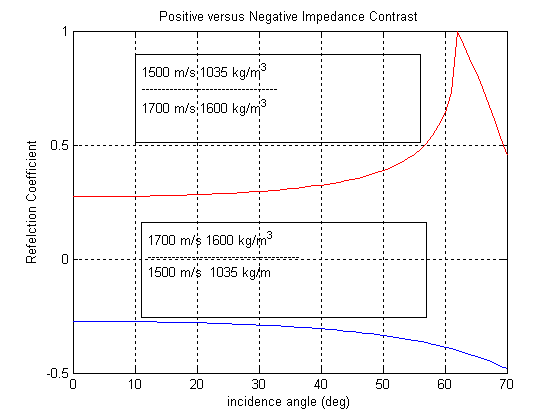 Matlab Code
What happens to the equation 7 as we reach the critical angle?
At critical angle of incidence,angle of refraction = 90 degrees=angle of reflection
P`
critical
angle
V1,rho1
P`P’
V2,rho2
At criticality,
The above equation becomes:
For angle of incidence > critical angle;
 angle of reflection = angle of incidence  and there are no refracted waves i.e. TOTAL INTERNAL REFLECTION
P`
critical
angle
V1,rho1
P`P’
V2,rho2
The values inside the square root signs can be negative, so that the numerator, denominator and reflection coefficient become complex numbers
A review of the geometric representation of complex numbers
Imaginary (+)
(REAL)
B (IMAGINARY)
a
Real (+)
Real (-)
Complex number = a + ib
i = square root of -1
Imaginary (-)
Think of a complex number as a vector
Imaginary (+)
C
b
a
Real (+)
Real (-)
Imaginary (-)
Imaginary (+)
C
b
a
Real (+)
1. Amplitude (length) of vector
2. Angle or phase of vector
IMPORTANT QUESTIONS
1. Why does phase affect seismic data? (or.. Does it really matter that I understand phase…?) 

2. How do phase shifts affect seismic data? ( or ...What does it do to my signal shape?
1. Why does phase affect seismic data? (or.. Does it really matter that I understand phase…?)
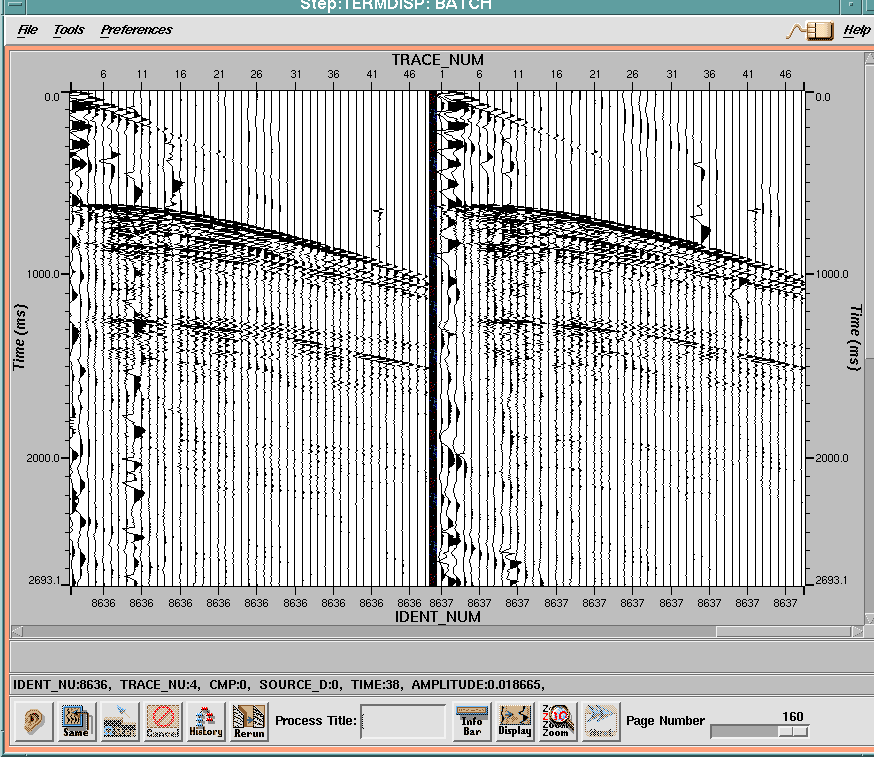 Fourier Analysis
Phase
frequency
Power or Energy or Amplitude
frequency
1. Why does phase affect seismic data?
Signal processing through Fourier Decomposition breaks down seismic data into not only its frequency components (Real portion of the seismic data) but into the phase component (imaginary part).  So, decomposed seismic data is complex.

If you don’t know the phase you cannot get the data back into the time domain.  When we bandpass filter we can choose to change the phase or keep it the same (default)

Data is usually shot so that phase is as close to 0 for all frequencies.
IMPORTANT QUESTIONS
2. How do phase shifts affect seismic data?
Let’s look at just one harmonic component of a complex signal
is known as the phase
A negative phase shift ADVANCES the signal and vice versa
The cosine signal is delayed by 90 degrees with respect to a sine signal
If we add say, many terms from 0.1 Hz to 20 Hz with steps of 0.1 Hz for both cosines and the phase shifted cosines we can see:
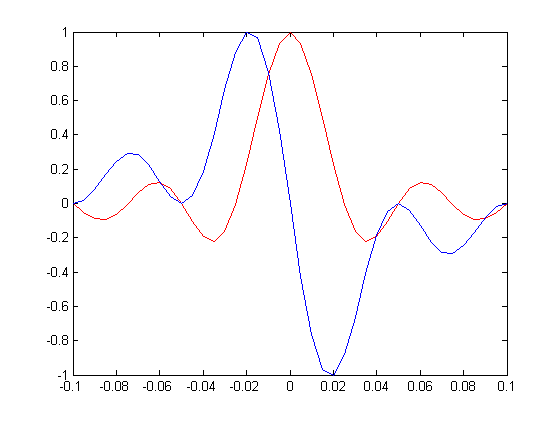 Matlab code
Reflection Coefficients at all angles- pre and post-critical
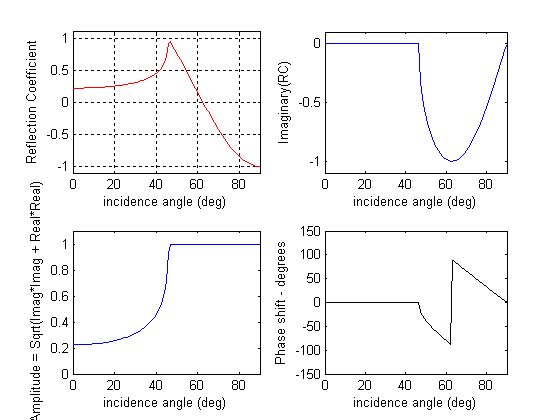 Matlab Code
NOTES:   #1
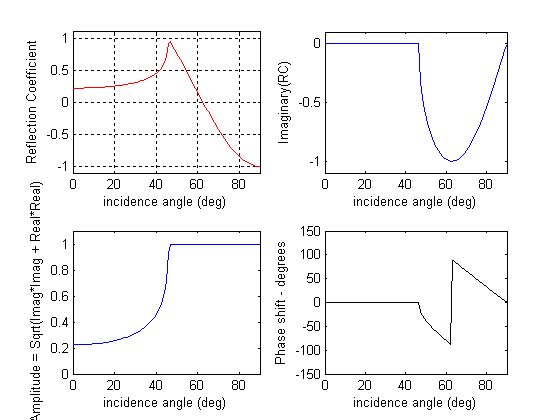 At the critical angle, the real portion of the RC goes to 1. But, beyond it drops. This does not mean that the energy is dropping. Remember that the RC is complex and has two terms.  For an estimation of energy you would need to look at the square of the amplitude. To calculate the amplitude we include both the imaginary and real portions of the RC.
NOTES:   #2
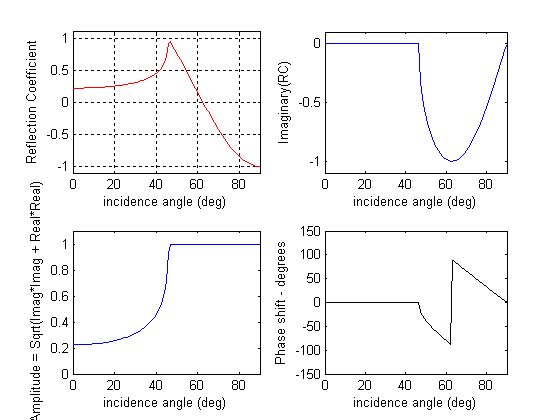 For the critical ray, amplitude is maximum (=1) at critical angle.
Post-critical angles also have a maximum amplitude because all the energy is coming back as a reflected wave and no energy is getting into the lower layer
NOTES:   #3
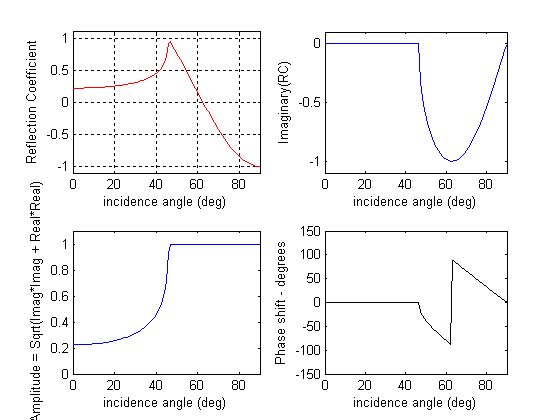 Post-critical angle rays will experience a phase shift, that is the shape of the signal will change.
Outline-2
AVA-- Angular reflection coefficients
Vertical Resolution
Fresnel- horizontal resolution (download Sheriff’s paper (1996) in PDF format HERE)
Headwaves
Diffraction
Ghosts
Land
Marine
Velocity layering
“approximately hyperbolic equations”
multiples
Vertical Resolution
How close can two reflectors be before you can not distinguish between them?
Lab Exercise
Vertical Resolution
How close can two reflectors be before you can not distinguish between them?
Look at Liner’s movie VertRes.mov  to find out!
What happens when the delay in reflections is approximately the same size as the dominant period in the wavelet? 
Can you resolve the top and bottom of the bed when the delay is 1/2 the dominant period? What is the thickness in terms of lambda at this point.
Outline-2
AVA-- Angular reflection coefficients
Vertical Resolution
Fresnel- horizontal resolution (download Sheriff’s paper (1996) in PDF format HERE)
Headwaves
Diffraction
Ghosts
Land
Marine
Velocity layering
“approximately hyperbolic equations”
multiples
If we accept Huygen’s Principle, then every point on a returning wavefront is the result of many smaller wavefronts that have been added together.  The first Fesnel zone is that area of the subsurface that has contributed the most visibly to each point on a returning wavefront.
Fresnel Zone reflection contributions arrive coherently and thus reinforce.
Within a Fresnel Zone reflection contributions arrive coherently and thus reinforce.
Within a Fresnel Zone reflection contributions arrive coherently and thus reinforce.
Within a Fresnel Zone reflection contributions arrive coherently and thus reinforce.
First visible seismic arrivals at receiver
Within a Fresnel Zone reflection contributions arrive coherently and thus reinforce.
Within a Fresnel Zone reflection contributions arrive coherently and thus reinforce.
Additional seismic waves keep arriving at the same point
Within a Fresnel Zone reflection contributions arrive coherently and thus reinforce.
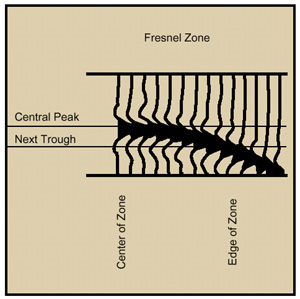 Outside peaks and troughs tend to cancel each other and thus make little net contribution. (Sheriff, 1996; AAPG Explorer)
=
Add these seismic arrivals over time
Fresnel Zone reflection contributions arrive coherently and thus reinforce.
O
A
A’
is the first Fresnel zone from where we consider the greatest contribution comes to our seismic arrivals
Lateral Resolution
A-A’ is the first or primary  Fresnel zone = 2r
r
A
A’
Assume that the  depth to the target >>
Lateral Resolution
A-A’ is the first or primary  Fresnel zone = 2r
V1
(8)
r
A
A’
The first Fresnel zone (=2r) is proportional to
 V1, square root of t and
square root of the frequency
Assume that the  depth to the target >>
Fresnel zone using Kirchoff Theory using a Ricker wavelet
Amplitude = A (time, Reflection Coefficient)
Reflection from a disk is equivalent to:
Sum of the reflection from the center of the disk and reflection from the edge of the disk
+
A Ricker wavelet
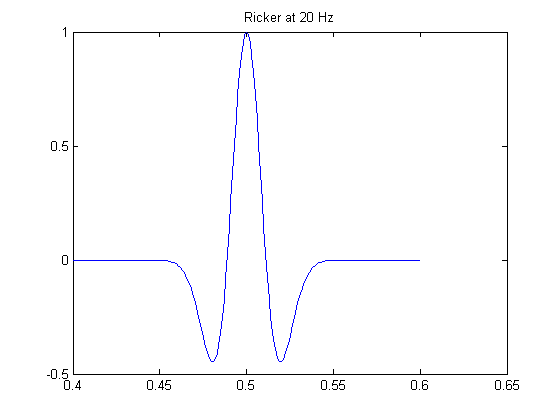 Matlab code
Fresnel zone using Kirchoff Theory using a Ricker wavelet
A(t,R) = Ricker(tcenter) -
Ricker(tedge)
+
Fresnel zone using Kirchoff Theory using a Ricker wavelet
A(t,R) = Ricker(tcenter) -
Ricker(tedge)
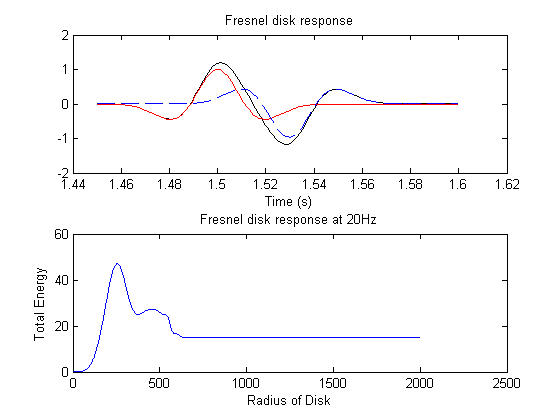 +
Matlab Code
Fresnel zone using Kirchoff Theory using a Ricker wavelet
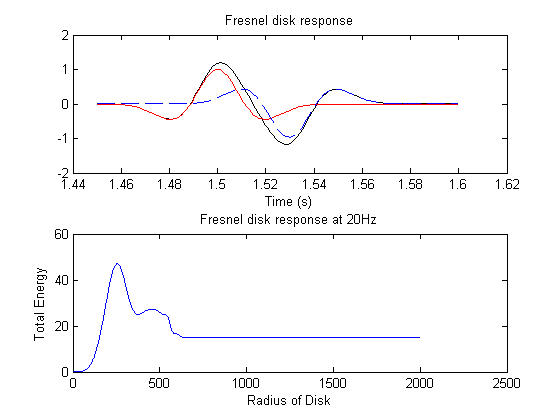 The second Fresnel zone provides additional high-energy amplitude
Outline-2
AVA-- Angular reflection coefficients
Vertical Resolution
Fresnel- horizontal resolution
Headwaves
Diffraction
Ghosts
Land
Marine
Velocity layering
“approximately hyperbolic equations”
multiples
At critical angle of incidence,
angle of refraction = 90 degrees=angle of reflection
P`
critical
angle
V1,rho1
P`P’
V2,rho2
Pre- and Post-critical Rays
x
z
V1
Critical distance
V2> V1
V2
Direct wave
Pre-critical reflections
Head wave
Post-critical reflections
One-layer Refracted Head Wave
Xc =?             Tc=?
Critical distance=Xc
x
r1
z
r3
r1
V1
r2
V2> V1
V2
One-layer Refracted Head Wave
Xc =?             Tc=?
Critical distance=Xc
x
r1
z
r3
r1
V1
z0
r2
V2> V1
V2
(9)
One-layer Refracted Head Wave
Xc =?             Tc=?
Xc +
Critical distance=Xc
x
r1
z
r3
r1
V1
z0
r2
V2> V1
V2
(10)
Outline-2
AVA-- Angular reflection coefficients
Vertical Resolution
Fresnel- horizontal resolution
Headwaves
Diffraction
Ghosts
Land
Marine
Velocity layering
“approximately hyperbolic equations”
multiples
Diffraction
When an object is substantially smaller than the dominant wavelength in your data it can act as a point scatterer sending rays in all directions.  We call this a diffractor.

A point scatter may correspond geologically to a reflector termination, as caused by a fault or by an erosional surface, or it may be the top of a hill (e.g., volcano) or narrow bottom of a valley (e.g., scour surface)
Diffraction
Diffraction
Diffraction
Diffraction
Diffraction
Xreceiver, Zreceiver
Xsource, zsource
x
z
r1
r2
Xdiffractor, Zdiffractor
Diffraction
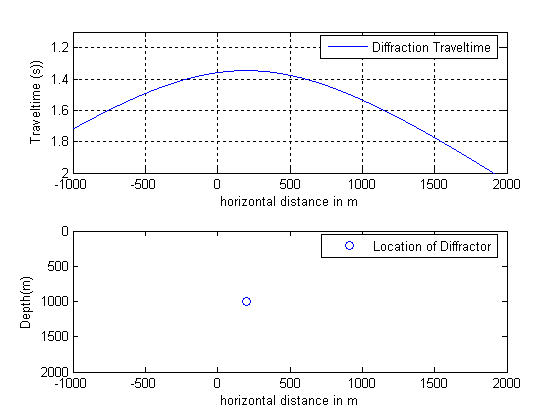 Matlab Code
Diffraction
A diffraction produces a hyperbola in our plots.
A diffraction can be confused with a hyperbola from a dipping bed in our plots.
However, in a seismic processed section (“0-offset,traveltime space) the dipping bed can be distinguished from a the point diffractor.  The hyperbola from the dipping bed will change into a flat surface and the diffraction remains as a hyperbola.
Diffraction in 0-offset-traveltime space, i.e. a “seismic section”
x
time
R/V Ewing Line ODP 150
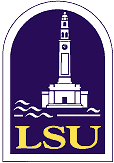 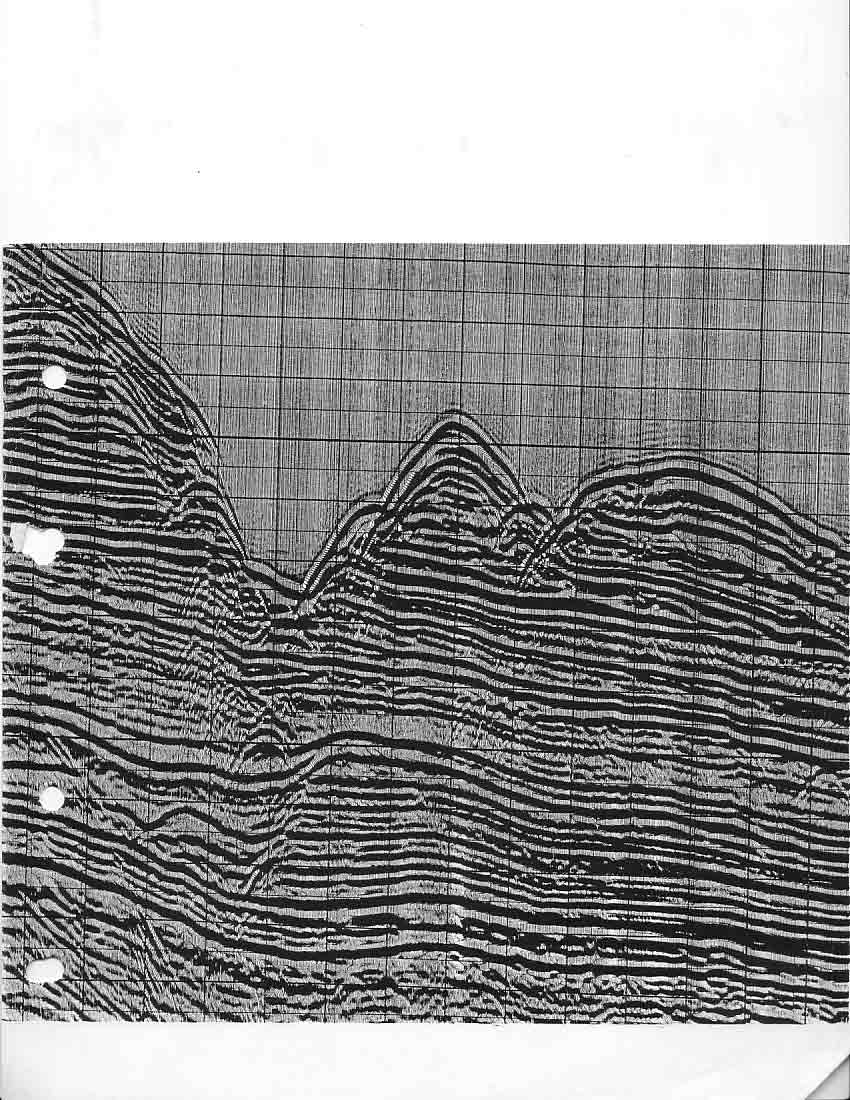 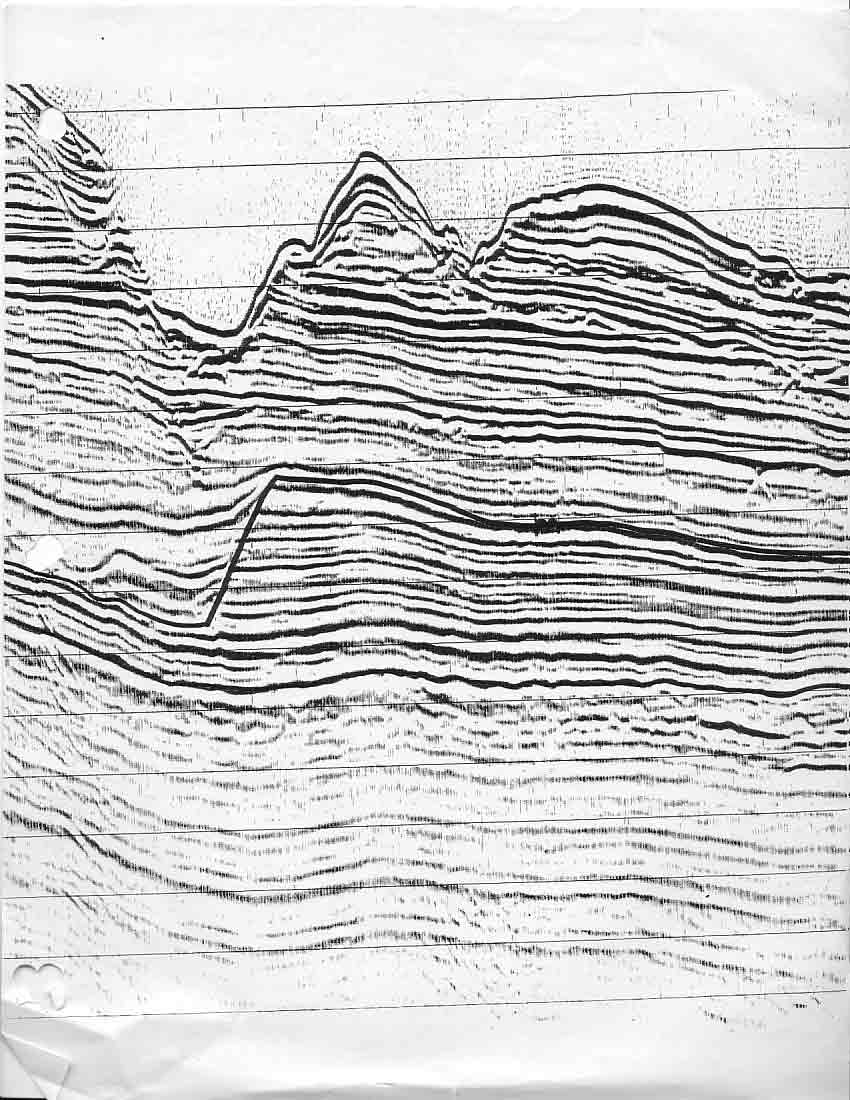 With constant-velocity migration
Unmigrated
Outline-2
AVA-- Angular reflection coefficients
Vertical Resolution
Fresnel- horizontal resolution
Headwaves
Diffraction
Ghosts
Land
Marine
Velocity layering
“approximately hyperbolic equations”
multiples
1
1
2A
2B
3
3
2B
1
1
1
TWTT(s)
2A
2A
TWTT(s)
2B
2B
TWTT(s)
3
3
3
TWTT(s)
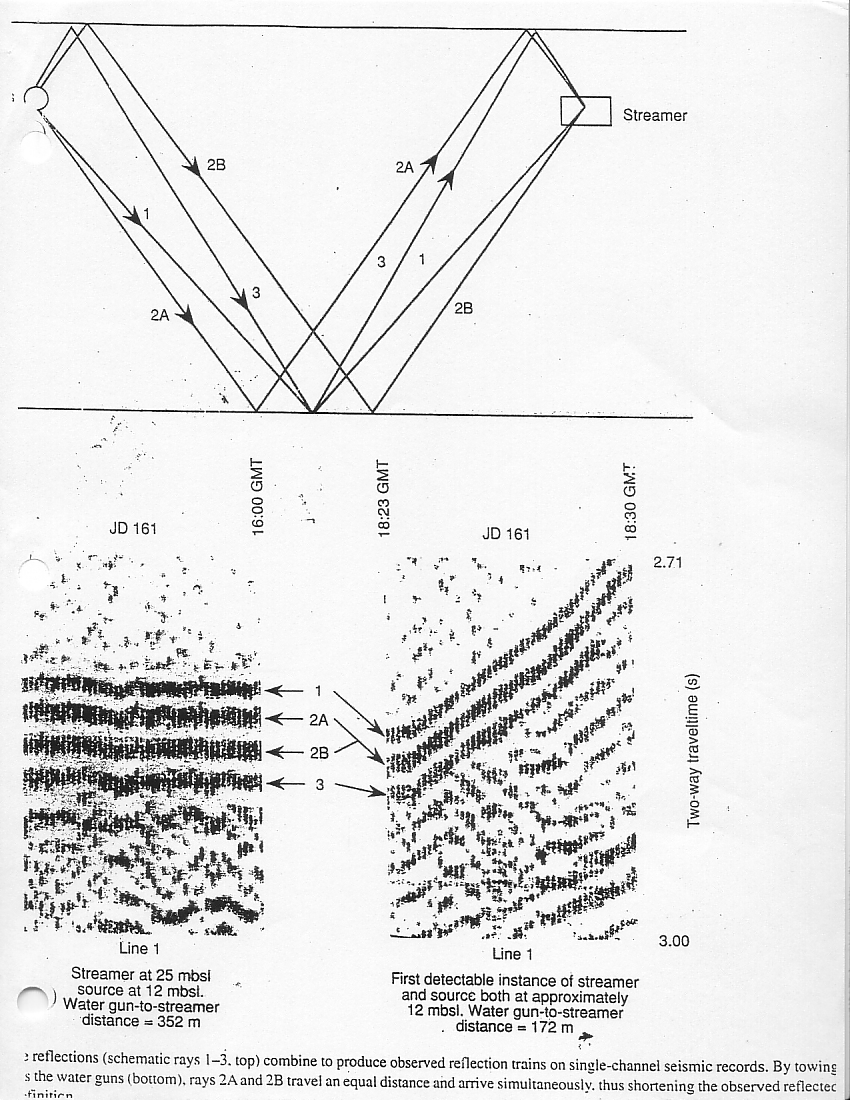 Ghosts
Ocean Drilling Program Leg 150
Ghosting
3
3
3
TWTT(s)
z
Ghosting
All reflected signals are ghosted. 
Ghosting depends on the (1) ray angle, (2) depth of the receivers and (3) sources.
Ghosting affects the shape and size of the signal independently of the geology.
Outline-2
AVA-- Angular reflection coefficients
Vertical Resolution
Fresnel- horizontal resolution
Headwaves
Diffraction
Ghosts
Land
Marine
Velocity layering
“approximately hyperbolic equations”
multiples
Approximating reflection events with hyperbolic shapes
We have seen that for a single-layer case:
(rearranging equation 6)
h1
V1
Approximating reflection events with hyperbolic shapes
From Liner (2004; p. 92), for an  n-layer case we have:
h1
h2
h3
h4
For example, where n=3, after 6 refractions and 1 reflection per ray we have the above scenario
Approximating reflection events with hyperbolic shapes
Coefficients c1,c2,c3 are given in terms of a second function set of coefficients, the a series, where am is defined as follows:
For example, in the case of a single layer we have:
One-layer case (n=1)
Two-layer case(n=2)
The “c” coefficients are defined in terms of combinations of the “a” function, so that:
One-layer case (n=1)
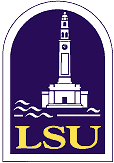 Two-layer case (n=2)
C2=1/Vrms (See slide 14 of “Wave in Fluids”)
Two-layer case (n=2)
What about the c3 coefficient for this case?
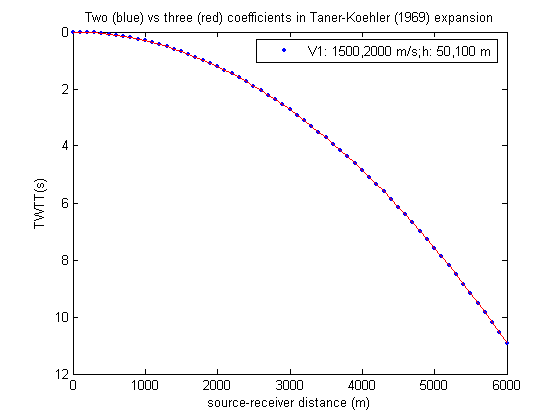 Matlab Code
Four-layer case (n=4) (Yilmaz, 1987 ;Fig. 3-10;p.160;
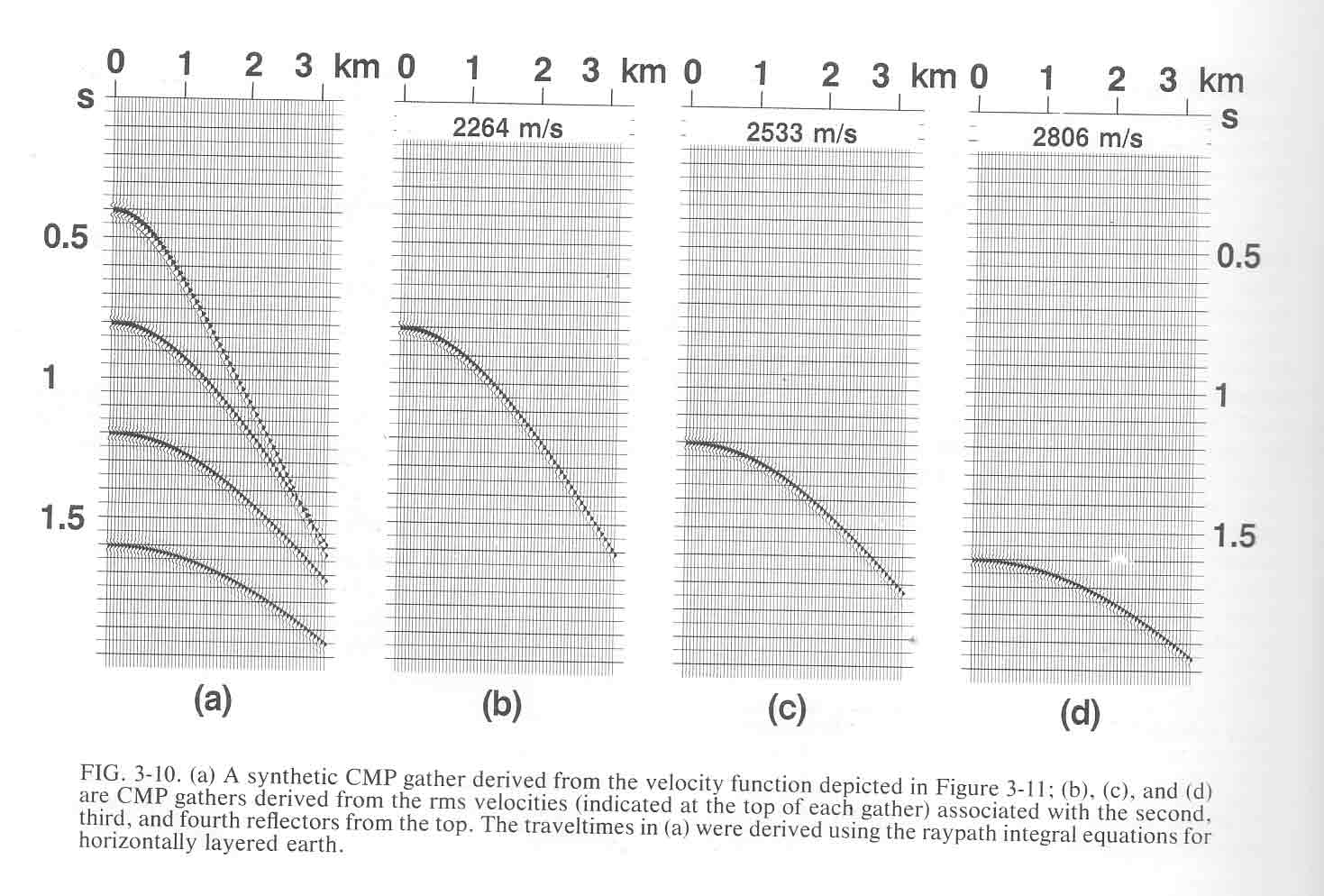 Matlab code
For a horizontally-layered earth and a small-spread hyperbola
Outline-2
AVA-- Angular reflection coefficients
Vertical Resolution
Fresnel- horizontal resolution
Headwaves
Diffraction
Ghosts
Land
Marine
Velocity layering
“approximately hyperbolic equations”
multiples
Multiples
Any reflection event that has experienced more than one reflection in the subsurface (Liner, 2004; p.93)
Short path e.g., ghosts
Long-path e.g.,  sea-bottom multiples
Sea-bottom Multiples in Stacked Seismic Sections (0-offset sections)
for a Horizontal Seafloor
X (m)
Primary
M1
TWTT(s)
M2
Sea-bottom Multiples in Stacked Seismic Sections (0-offset sections)
for a Dipping Seafloor
X (m)
Primary
M1
TWTT(s)
M2
Sea-bottom Multiples in Stacked Seismic Sections (0-offset sections)
for a Dipping Seafloor in Northern West Australia
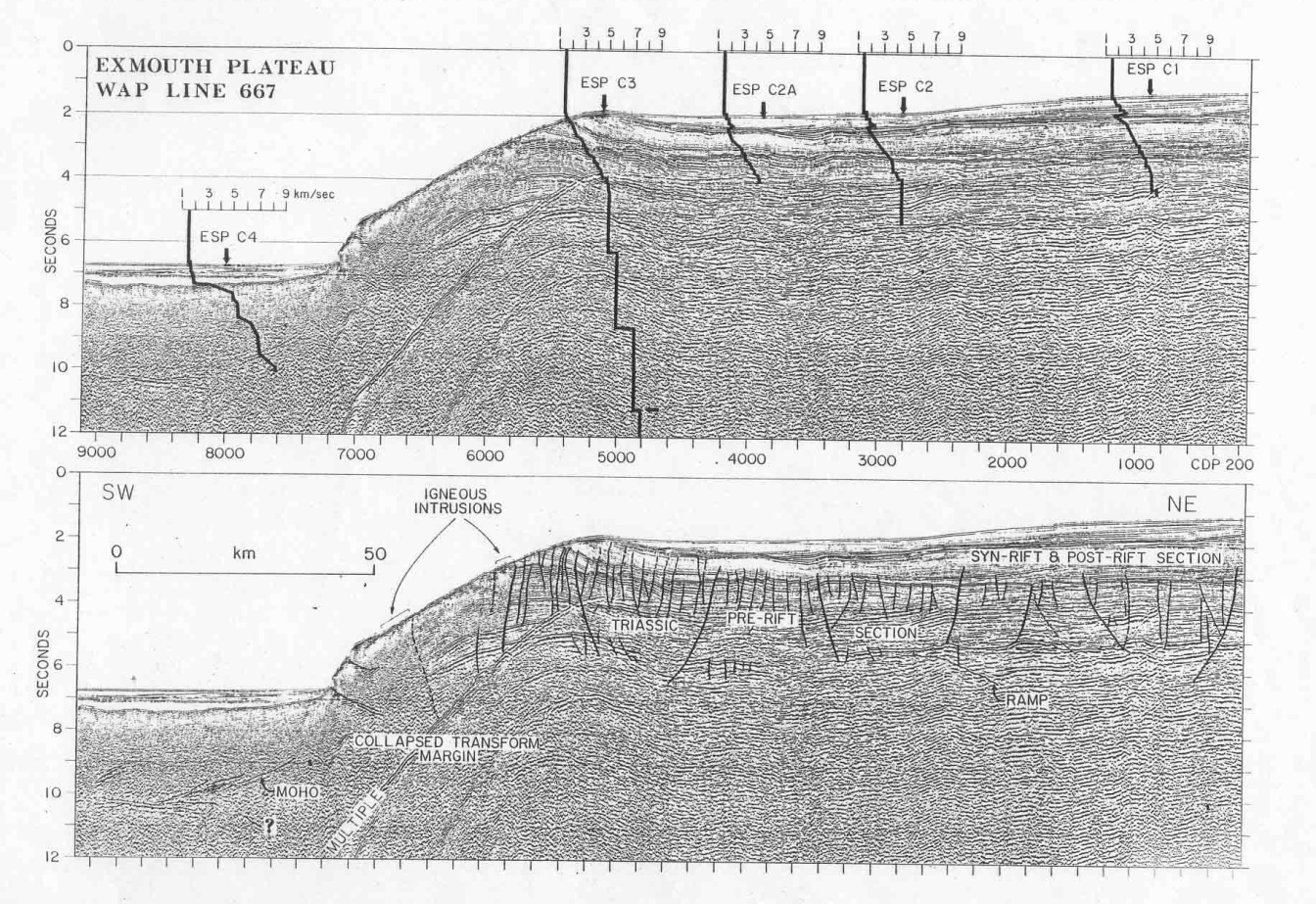 Sea-bottom Multiples in Stacked Seismic Sections (0-offset sections)
for a Dipping Seafloor in North West Australia
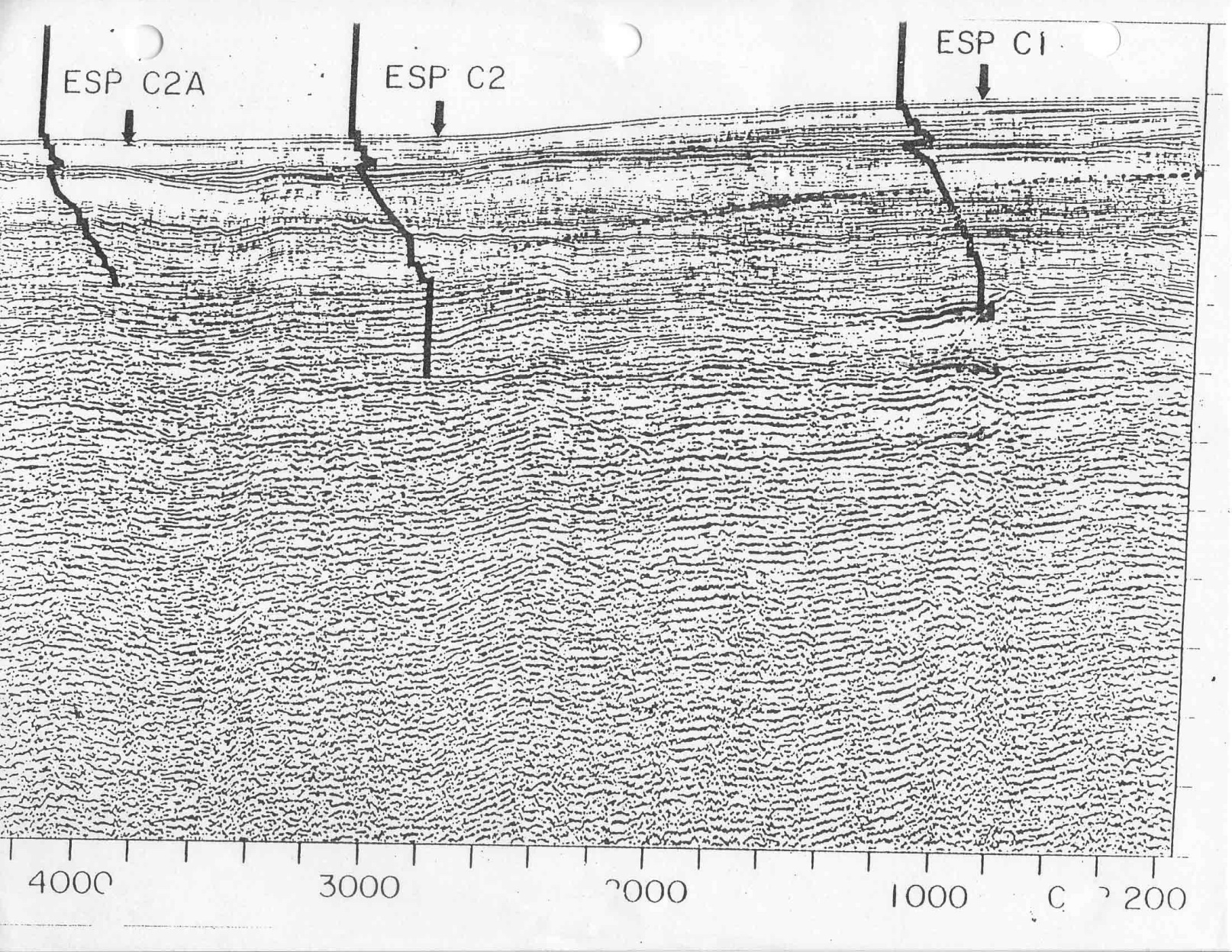 Sea-bottom Multiples in Stacked Seismic Sections 
(0-offset sections)
for a Dipping Seafloor in Northern 
Australia- Timor Sea
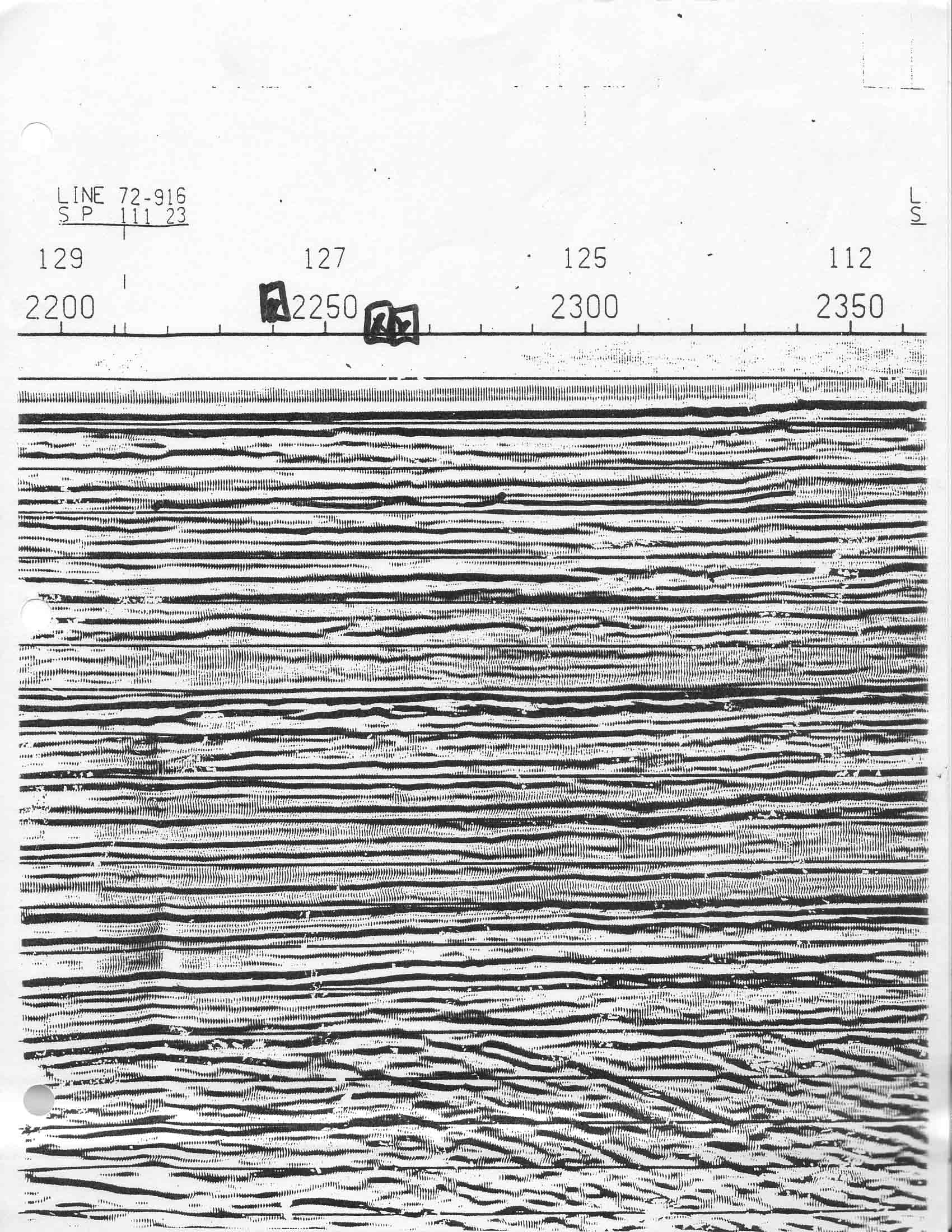 Sea-bottom Multiples in a CMP gather
Source-receiver distance (m)
m/s
T0
Two-way traveltime (s)
2T0
M1
Sea-bottom Multiples in a CMP gather
for a Flat Seafloor
Time to the apex of the hyperbola is a multiple
    of the primary reflection
The hyperbola of the multiple has the same
    asymptote as the primary
Why is the multiple asymptotic to the same slope as the primary arrival?
Why does the apex of the multiple hyperbola have twice the time as that of the primary hyperbola?
M1
depth
z
2z
M1
Sea-bottom Multiples in CMP in 
Northern Western Australia
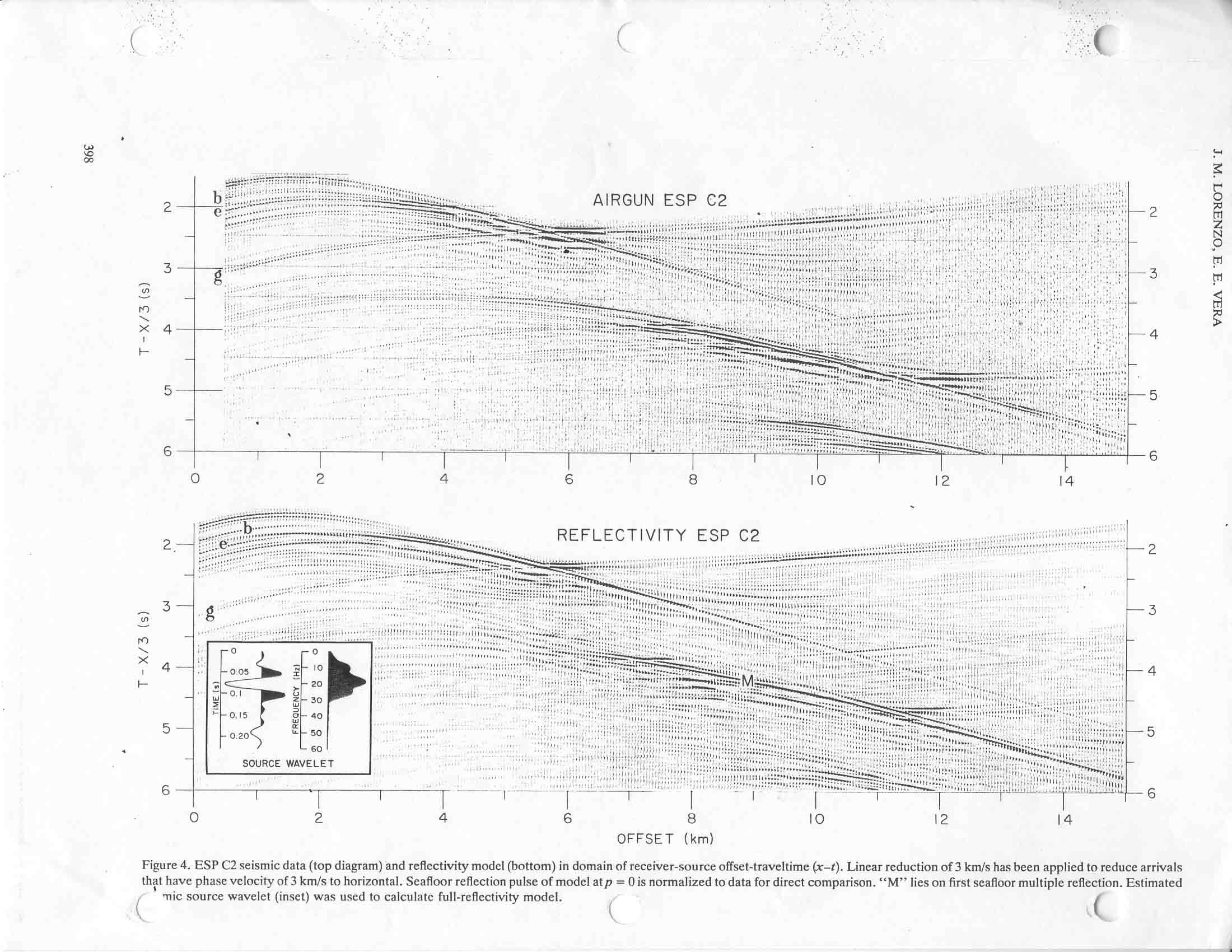 FIN